Liderazgo
Margarita Valle León
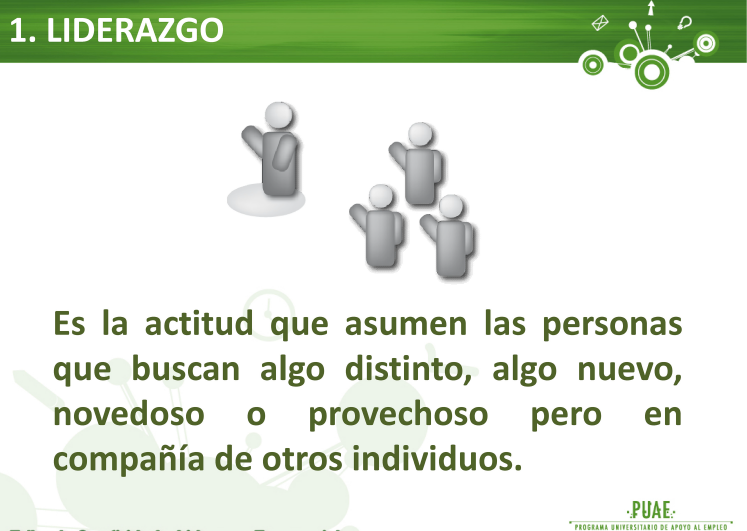 UNIMEX CAMPUS VERACRUZ
19/07/2013
2
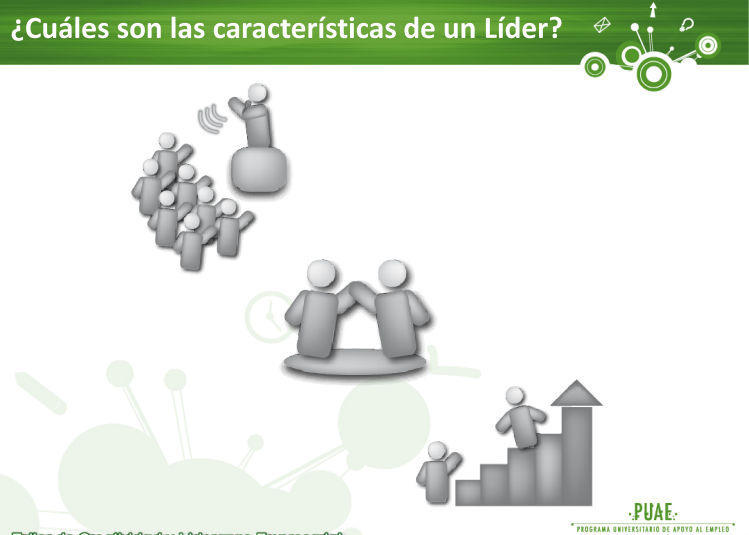 UNIMEX CAMPUS VERACRUZ
19/07/2013
3
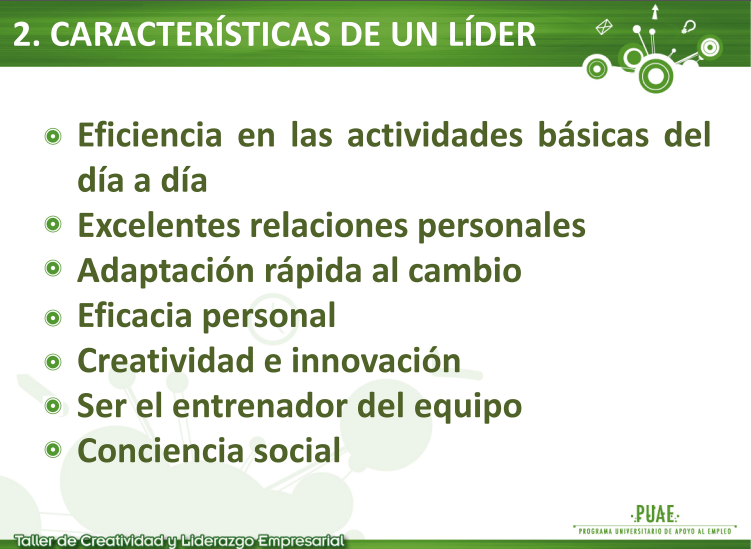 UNIMEX CAMPUS VERACRUZ
19/07/2013
4
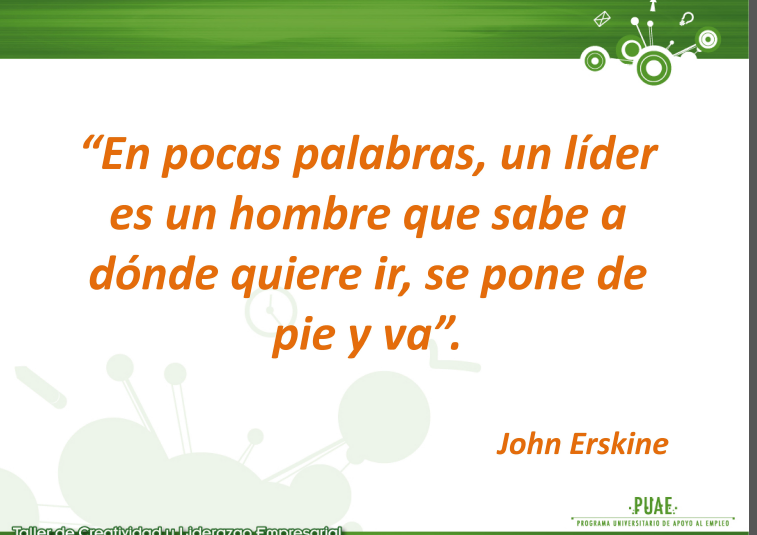 UNIMEX CAMPUS VERACRUZ
19/07/2013
5
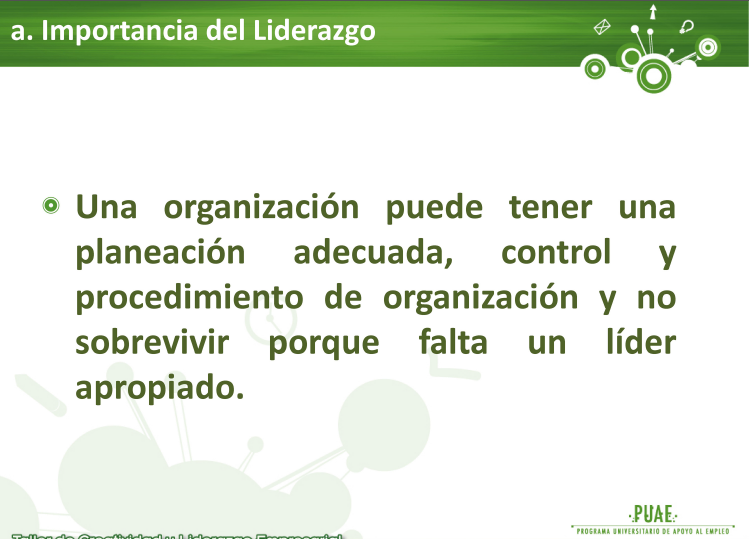 UNIMEX CAMPUS VERACRUZ
19/07/2013
6
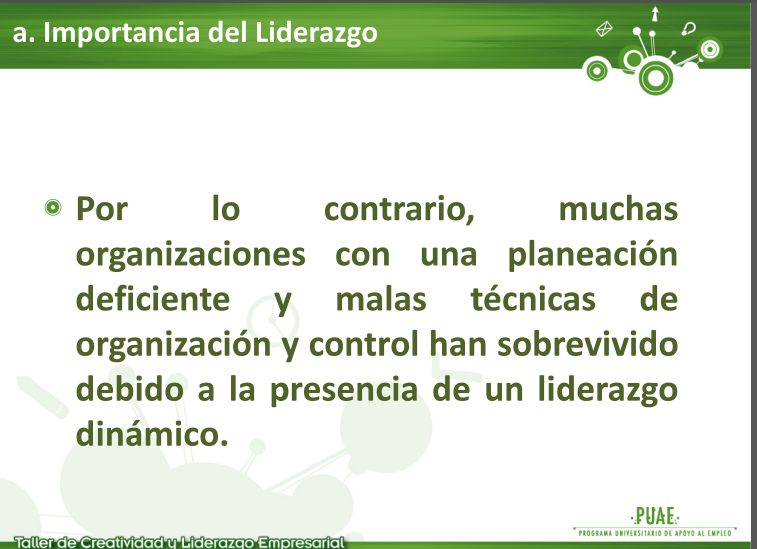 UNIMEX CAMPUS VERACRUZ
19/07/2013
7
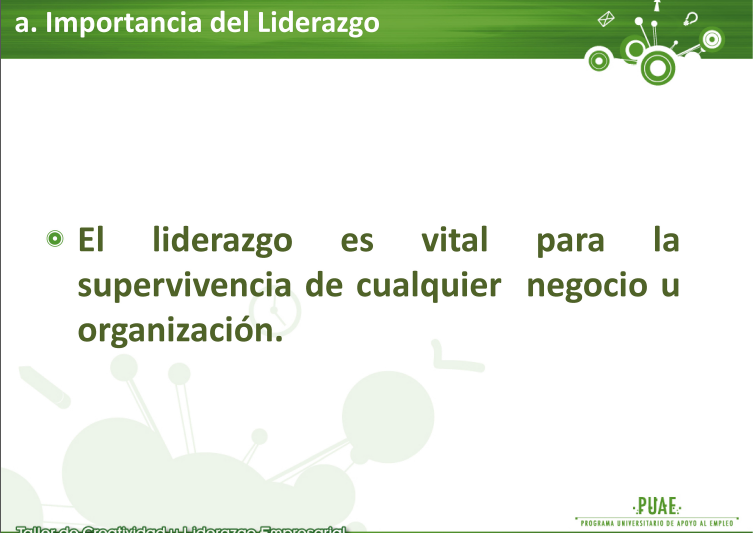 UNIMEX CAMPUS VERACRUZ
19/07/2013
8
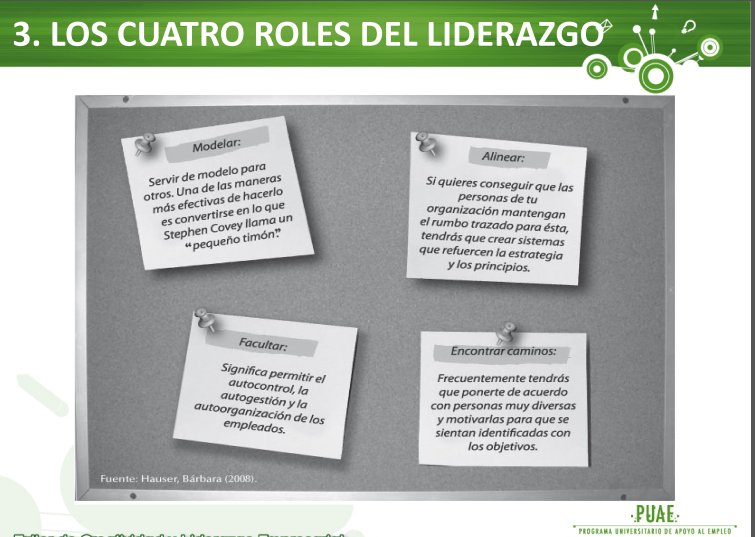 UNIMEX CAMPUS VERACRUZ
19/07/2013
9
Sabes quien es Javier Hernández?
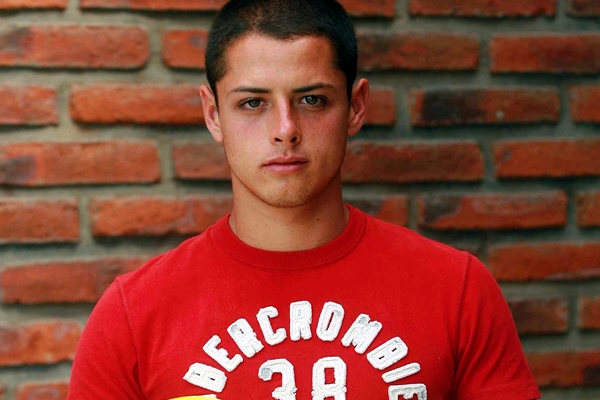 UNIMEX CAMPUS VERACRUZ
19/07/2013
10
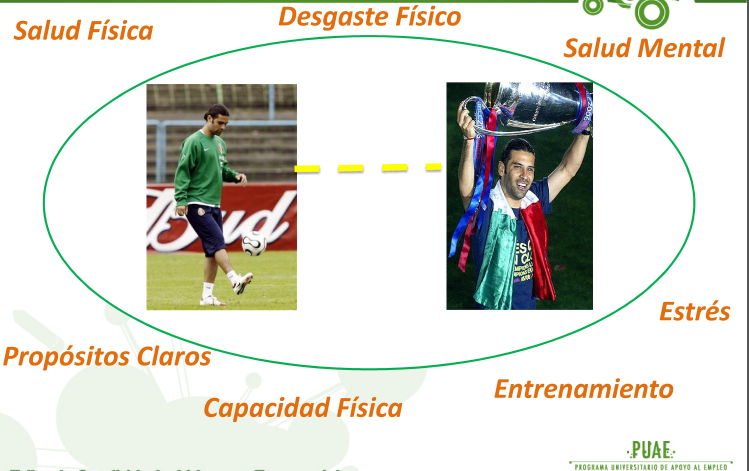 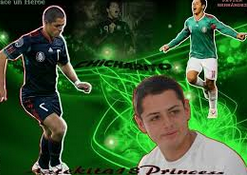 UNIMEX CAMPUS VERACRUZ
19/07/2013
11
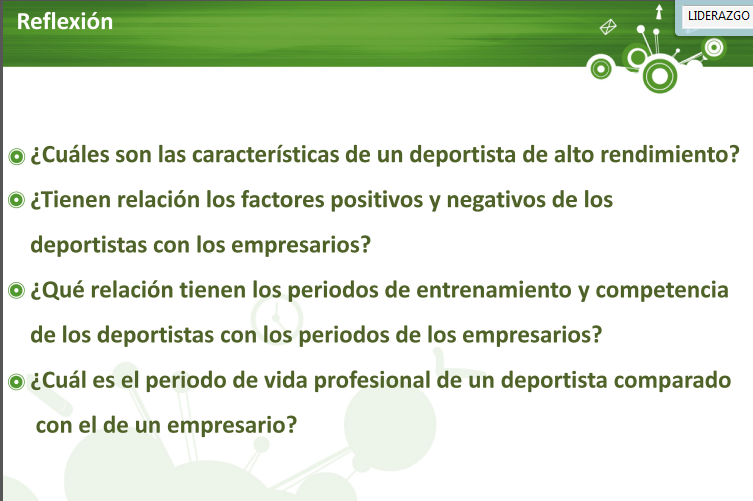 UNIMEX CAMPUS VERACRUZ
19/07/2013
12
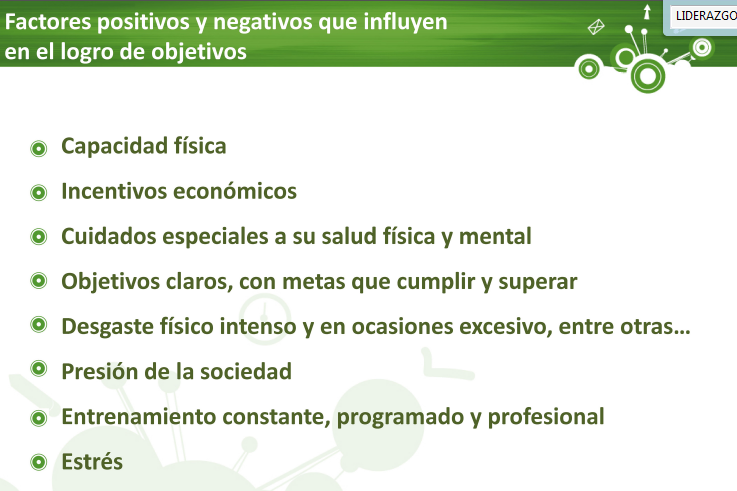 UNIMEX CAMPUS VERACRUZ
19/07/2013
13
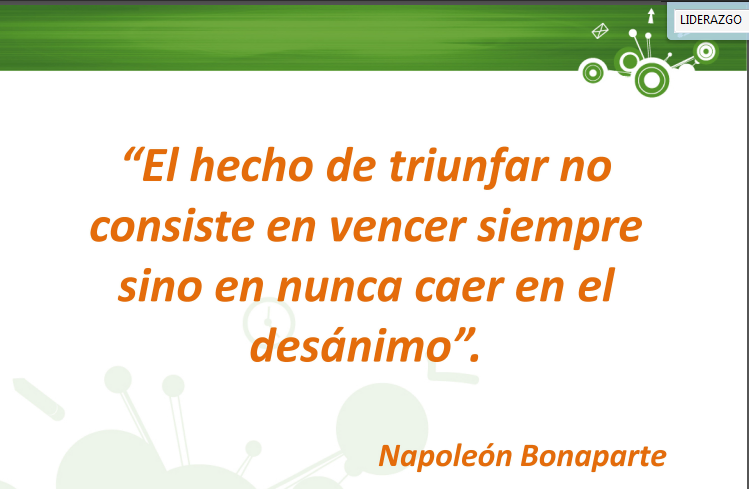 UNIMEX CAMPUS VERACRUZ
19/07/2013
14
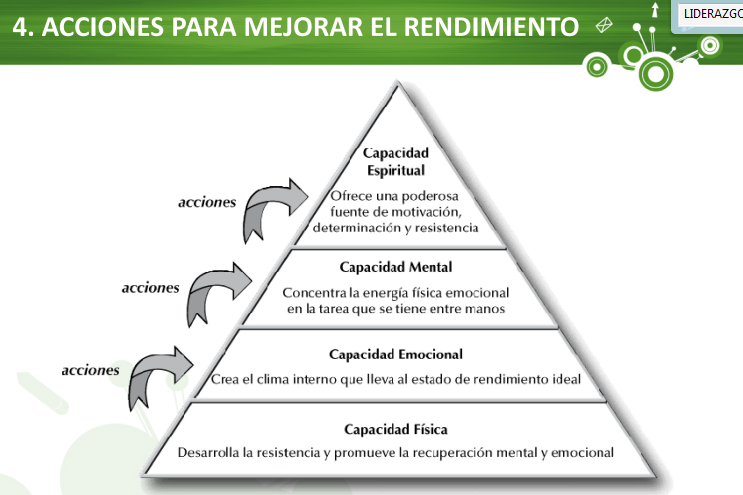 19/07/2013
UNIMEX CAMPUS VERACRUZ
15
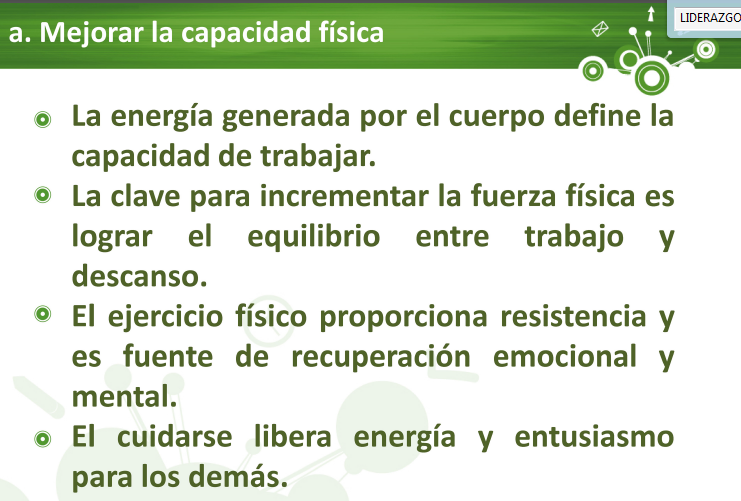 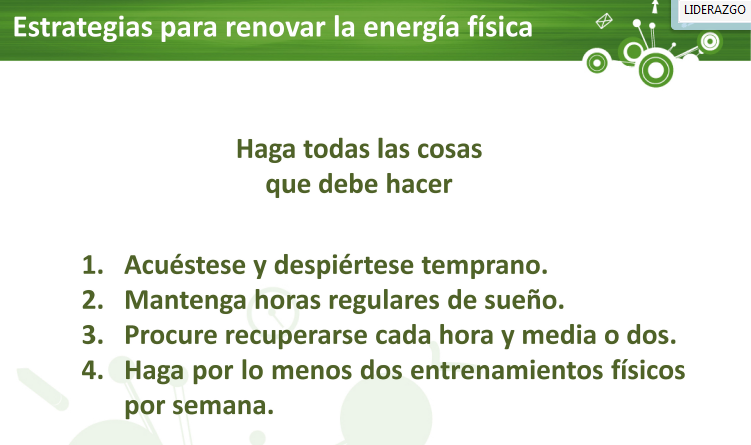 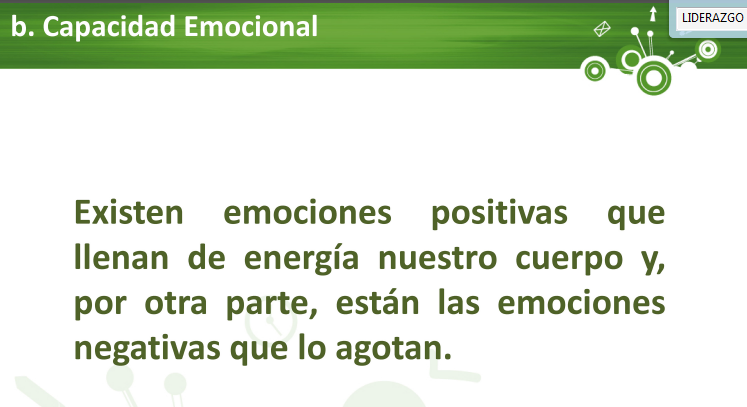 b. Capacidad emocional
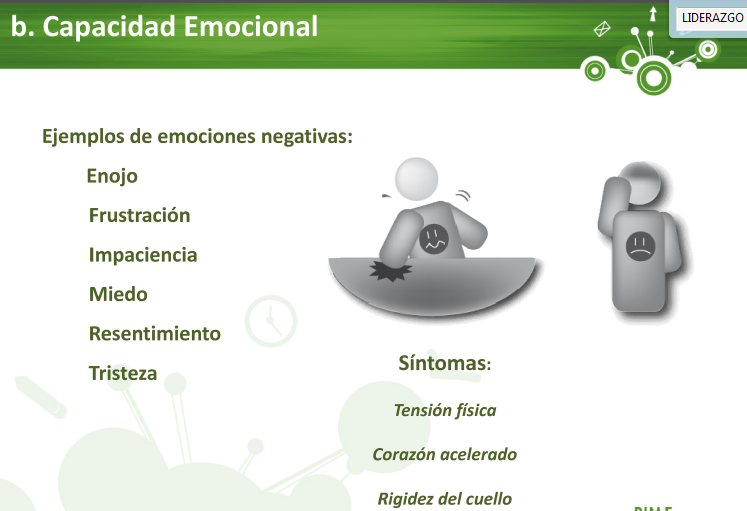 b. Capacidad emocional
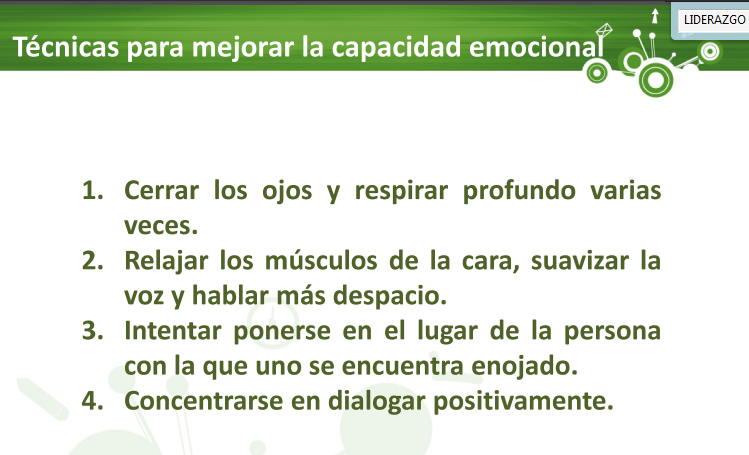 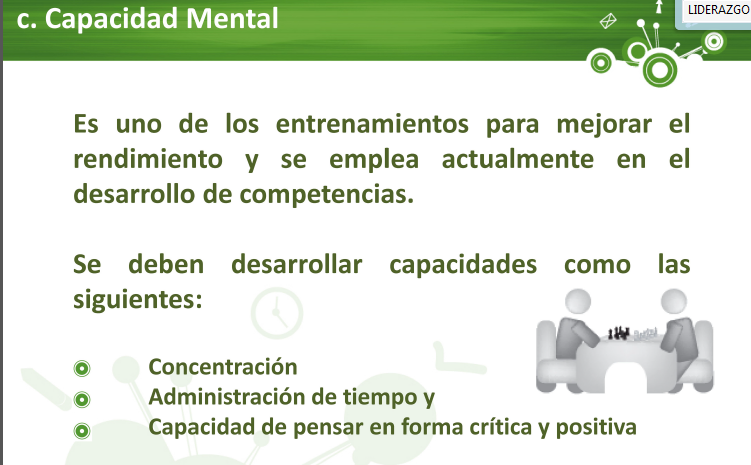 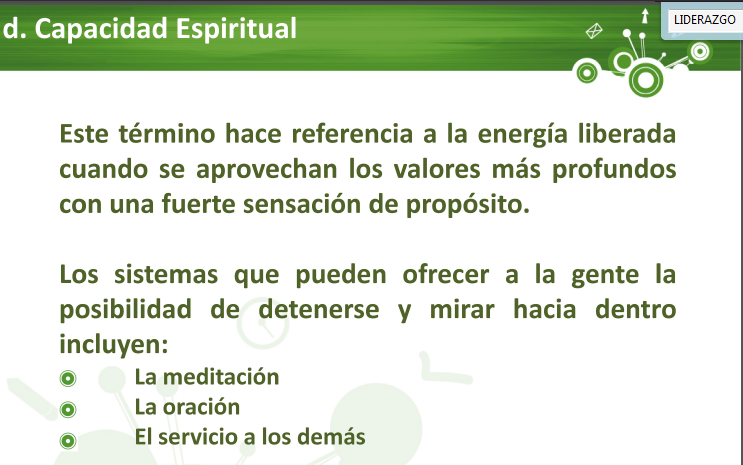 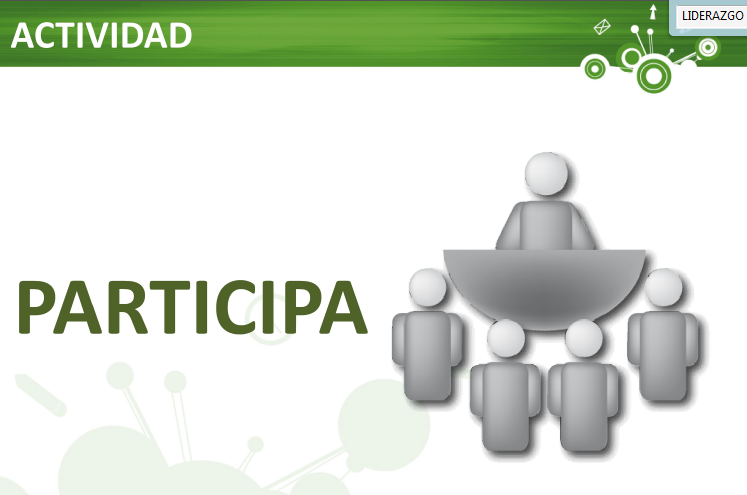